02.19 SaaS - Cloud
Møde med It-Arkitekturrådet
28. februar 2019
Leon Johansen og Henrik Thøger Nielsen
Dagsorden
Udvikling af IT-rammeaftaler
Proces  
Indhold og produkter
Praktisk brug
Afrunding og spørgsmål
2
Udvikling af IT-rammeaftaler
Leon Johansen
IT-forretningsudvikler
It-paletten 2018
Aftaler
Område
02.18
It-løsninger og 
-projekter
02.15 It-rådgivning
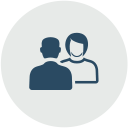 Rådgivning
vedr. IT
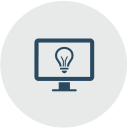 Udvikling,
projekter
02.17 It-konsulenter
Forventet 
december 2017
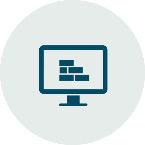 Vedligehold,
projekter
50.49 Standardsoftware
02.19 ASP/Cloud
02.06 Standard software
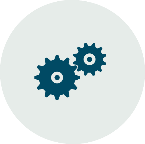 Standard
software
02.22 It-drift
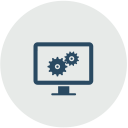 It-drift
02.07 Kommu-nikations-udstyr og -løsninger
02.08 
Tele og datakom-munika-tion
50.10 Kopi og print
50.40 Compu-tere
50.43 Tablets
50.48 Tele og data
50.70 AV-udstyr
02.12
Kopi og print
02.02 Computere
02.03/50.03 Servere og Storage
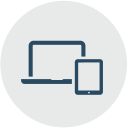 Hardware
50.47 Internetforbindelser
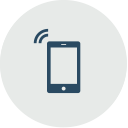 Netværk
services
It-konsulenter, rådgivere og udviklere, it-løsninger
Øvrige it-aftaler
It-løsninger, -projekter og software
Forpligtende it-aftaler (typisk for kommuner)
4
Hvorfor 02.19?
Rammeaftale 02.19 er SaaS og Cloud services, hvor kunden har mulighed for at købe veldefinerede serviceområder, som dækker flere behov inden for SaaS - Cloud ydelsesområdet. 
Drift, forvaltning, vedligehold og support er en del af den tilbudte service og leveres samlet. 

Definition:
SaaS (Software as a Service) giver brugerne mulighed for at oprette forbindelse til og bruge cloudbaserede apps via internettet. Almindelige eksempler er værktøjer til mail, kalender og Office (f.eks. Microsoft Office 365).
Med SaaS får du en komplet softwareløsning, som du køber som en løsning, der er betalt efter forbrug hos en udbyder af cloudtjenester. Du lejer brugen af en app til din organisation, og dine bruger kan oprette forbindelse til den via internettet, typisk vha. en webbrowser. Hele den underliggende infrastruktur, middleware, appsoftware, og appdata findes i tjenesteudbyderens datacenter. Tjenesteudbyderen administrerer hardwaren og softwaren og vil, med den rette serviceaftale, sikre tilgængeligheden af og sikkerheden for både appen og dine data. Med SaaS kan din organisation hurtigt komme i gang med at bruge en app med minimale forskudsomkostninger.
Kilde: Microsoft
5
Tilgang til den nye rammeaftale
Vi ønsker IKKE at revolutionere en aftale, der fungerer godt og er succesfuld
Vi mener, at den nye rammeaftale skal ligne den eksisterende aftale med justeringer i forhold til ”godt og skidt”
Rammeaftalens navn ændres fra Cloud/ASP -> SaaS - Cloud
En rammeaftale med færre delaftaler – en delaftale for øvrige og en kommunal delaftale 
Bedre it-understøttelse herunder digitalt tildelingsværktøj
Nemmere og mere overskuelig fagsystem til fagsystem evaluering
Servicemålsoverholdelse herunder mulighed for bod
Bedre mulighed for at leverandører kan tilføje produkter
Enklere leveringsaftaler med bilag
I dag benyttes aftalen primært af kommuner, men ønskes udbredt mere til stat og regioner
02.19 (2014) delaftale 2 (kommuner) har krav om opfyldelse af rammearkitektur beskrevet af KOMBIT. Forventes opdateret i den nye 02.19.
6
KOMBIT rammearkitekturdokument
Følgende dokumenter opdateres af KOMBIT:
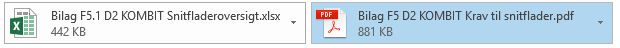 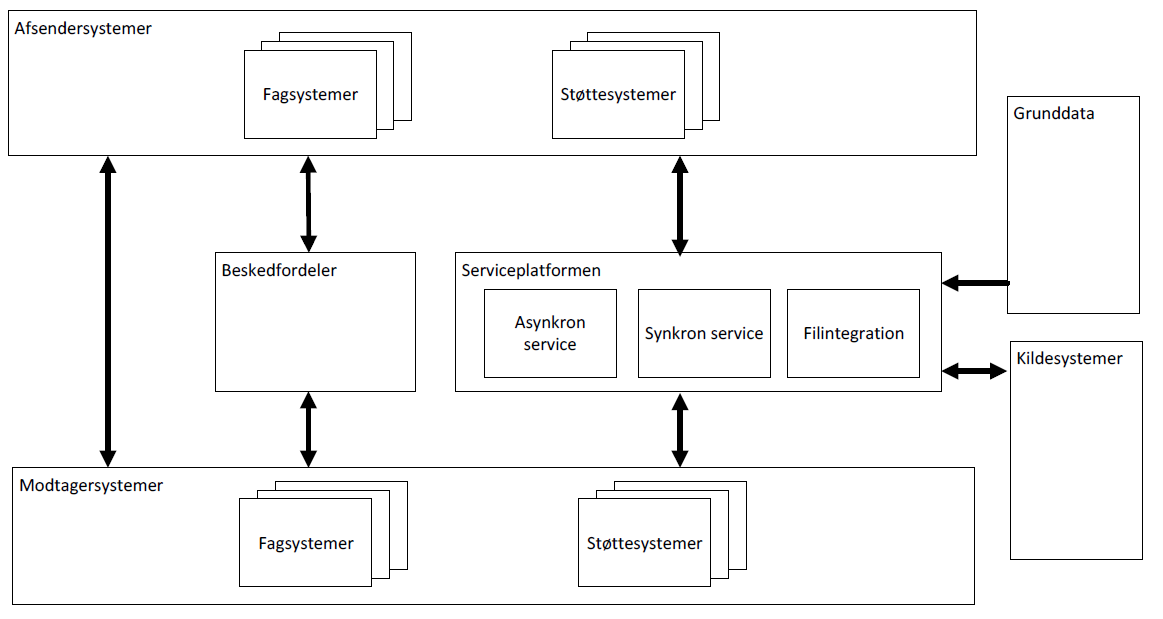 7
Proces
Henrik Thøger Nielsen
Udbudskonsulent
8
Udbudsprocessen
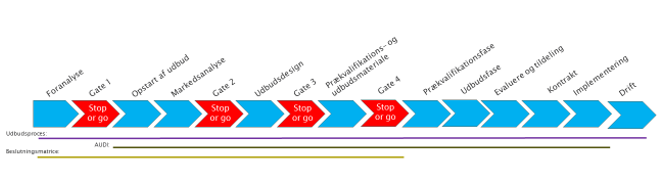 9
Interessenter
Kunder
Referencegruppe – kommuner og stat
Leverandører
KOMBIT
KL
ITB
DI Digital
10
Hvem er kunderne og hvad er deres behov?
Det skal være nemt!!
De rigtige applikationer
Stor fleksibilitet 
(frit valg)
Gode priser
De rigtige tillægsydelser
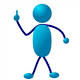 Stort ønske om at kunne bruge mindre leverandører
Holdbar og kontraktstyring
11
Leverandørerne – hvem er de og hvad vil de?
Er der behov? Kunderne køber jo alligevel!
Det skal være nemt!!
Hvem er kunderne?
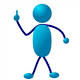 Gennemsig-tige krav!
Fleksibilitet – ændre indhold i perioden
SKI aftalerne er for dyre at komme på og SKI støtter os ikke
12
Milepæle (foreløbig)
23.01.2017 – Foranalysen gennemført og godkendt – Gate 1 afsluttet
05.09.2017 – Kick Off
05.03.2018 – Markedsanalysen gennemført og godkendt - Gate 2 afsluttet
19.03.2018 – Udbudsdesign gennemført og godkendt - Gate 3 afsluttet
04.04.2018 – Prækvalifikation og udbudsmateriale udsendt - Gate 4 afsluttet
04.05.2018 – Ansøgningsfrist
31.05.2018 – Prækvalifikation meddelt (afhængig af evalueringen og formen)
02.07.2018 – Udbudsfasen afsluttet - tilbudsfrist
01.10.2018 – Evaluering og tildeling gennemført
10.10.2018 – Stand-still perioden afsluttet
31.10.2018 - Underskrevet kontrakt foreligger
15.12.2018 – Implementering afsluttet
16.12.2018 – Rammeaftalen sat i drift – ikrafttrædelse
13
Hovedtidsplan
I dag
Afsluttet
Ej afsluttet
Ej påbegyndt
Indhold og produkter
Henrik Thøger Nielsen
Udbudskonsulent
15
02.19 | Kerneydelse og Funktionel tillægsydelse
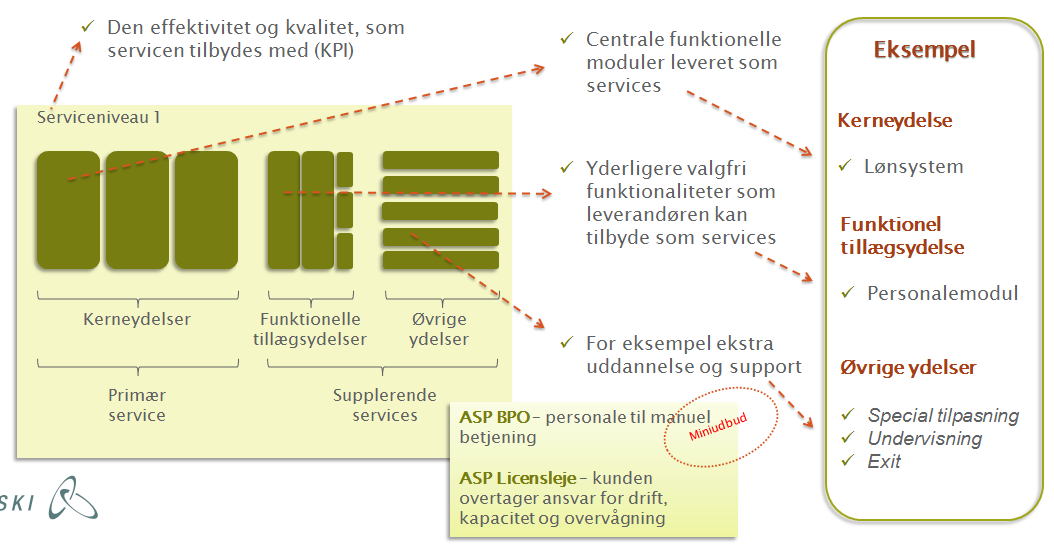 16
02.19 | FORM ydelsesområder
FORM - den fællesoffentlige reference model, som er grundlaget for en entydig beskrivelse af det offentliges opgaver. Der er i alt 34 FORM-områder, her følger et udpluk af disse:
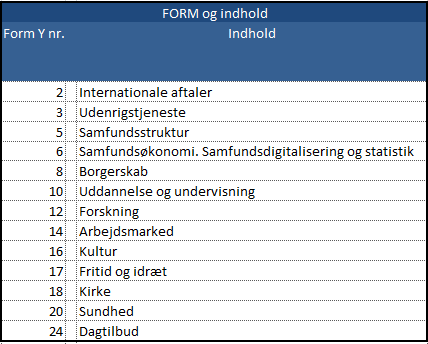 17
Praktisk brug
Henrik Thøger Nielsen
Udbudskonsulent
Kundens tildeling (foreløbig)
Direkte tildeling
Hvis behovet er klart defineret kan direkte tildeling benyttes
Pris og kvalitet vægter hver 50 %

Miniudbud
Såfremt visse forudsætninger (triggere) er opfyldt, kan kunden udarbejde en skærpet kravspecifikation og konkurrenceudsætte opgaven under rammeaftalen. 
Dermed genudsættes løsningen på ny med mulighed for at opnå bedre kvalitet og pris
Pris og kvalitet indgår med givne vægte (ej p.t. afklaret)
Kvaliteten vurderes på baggrund af visse kriterier, fx:
Exit
Implementering
Produktudviklingsplan
19
Afrunding og spørgsmål
Henrik Thøger Nielsen / Leon Johansen
20
Henrik Thøger Nielsen
Leon Johansen
Udbudskonsulent
IT-forretningsudvikler
htn@ski.dk
lkj@ski.dk
41 12 40 94
40 60 70 50